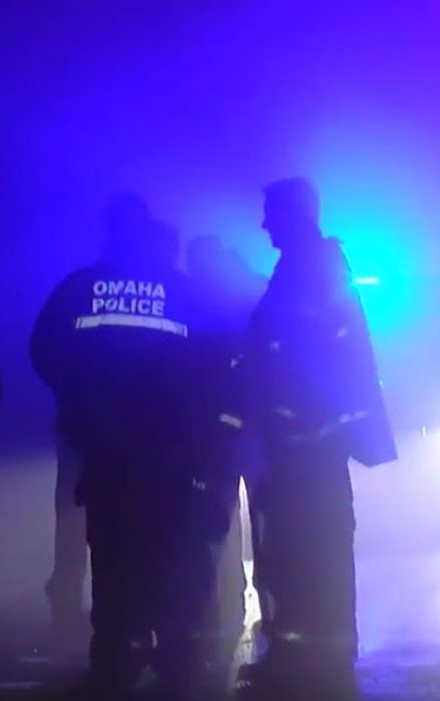 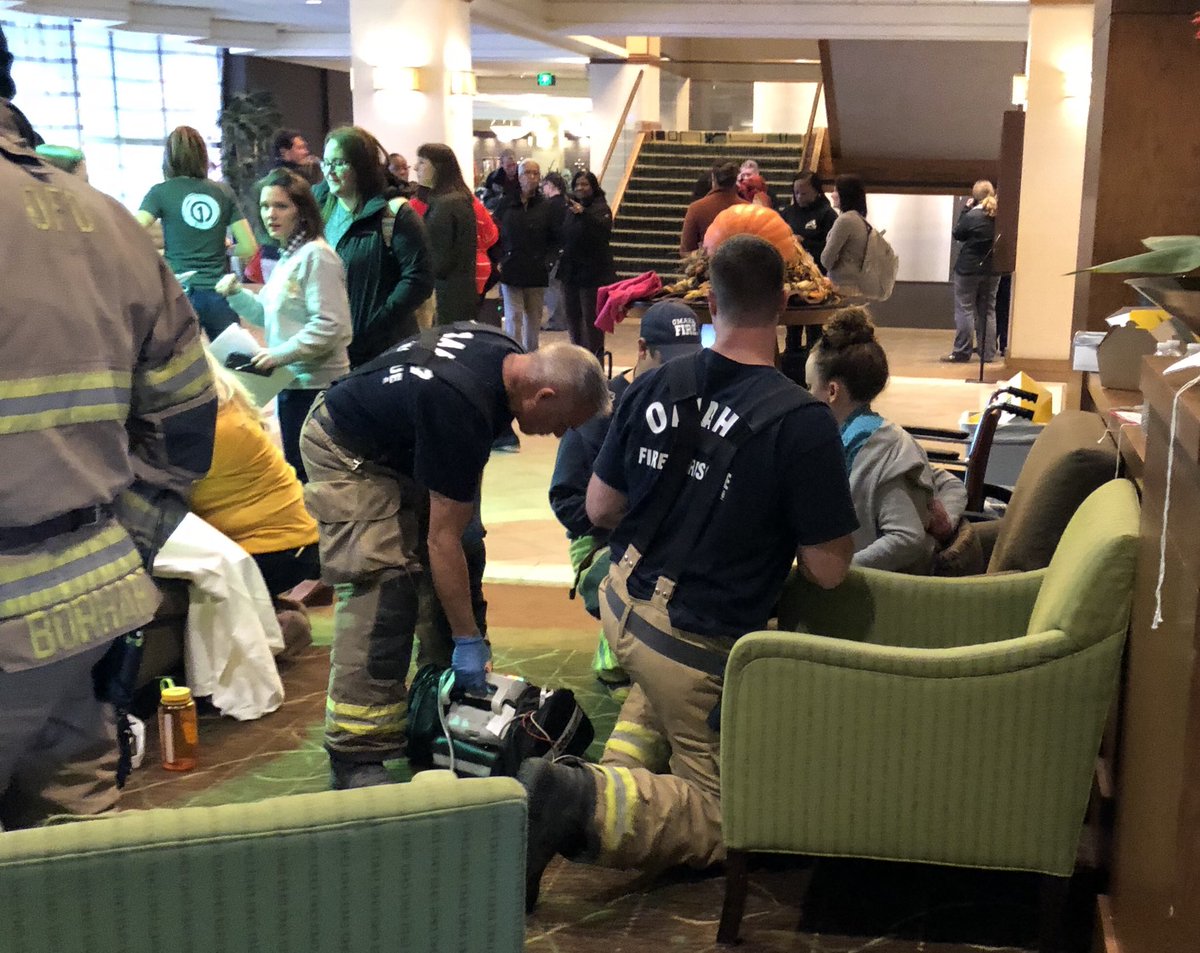 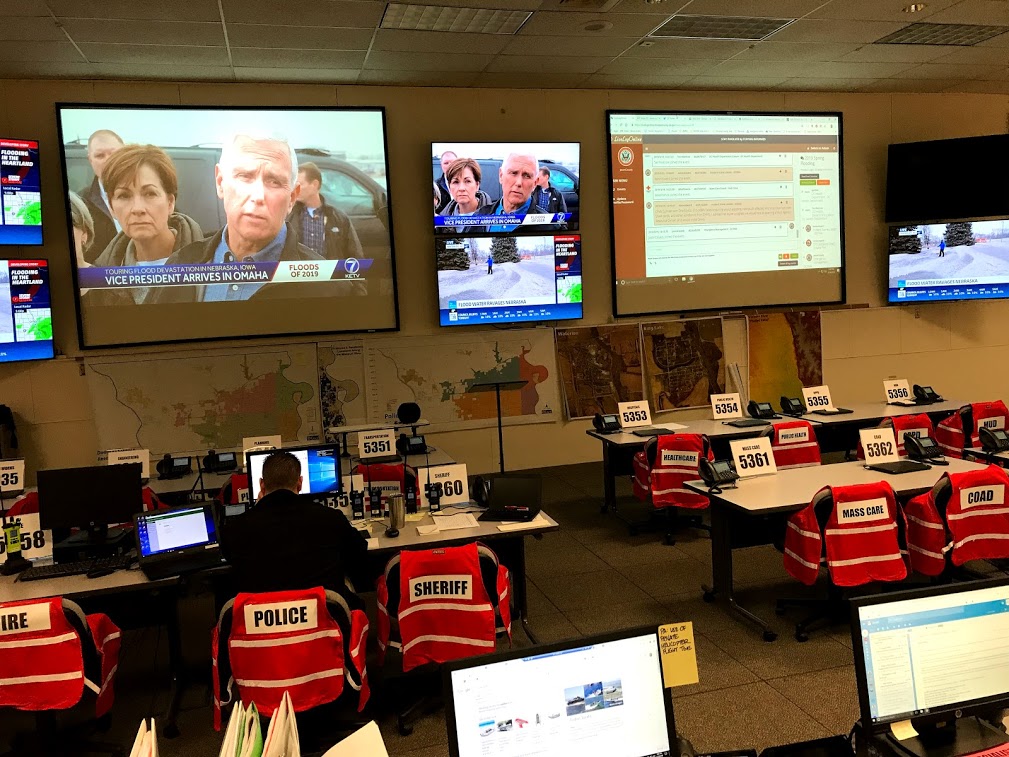 Orientation to 
Emergency Operations
in Douglas County

Whitney Shipley, Assistant Director, EOC Manager
 Douglas County Emergency Management Agency
Key Understandings and Planning Assumptions:

Information provided here today describes general practices for local community emergencies/natural disasters managed through traditional public safety and emergency management channels.  Some exceptions apply.

Many variables influence incident response and management strategy and resource management options and operations.

Past incidents are not precedent setting.
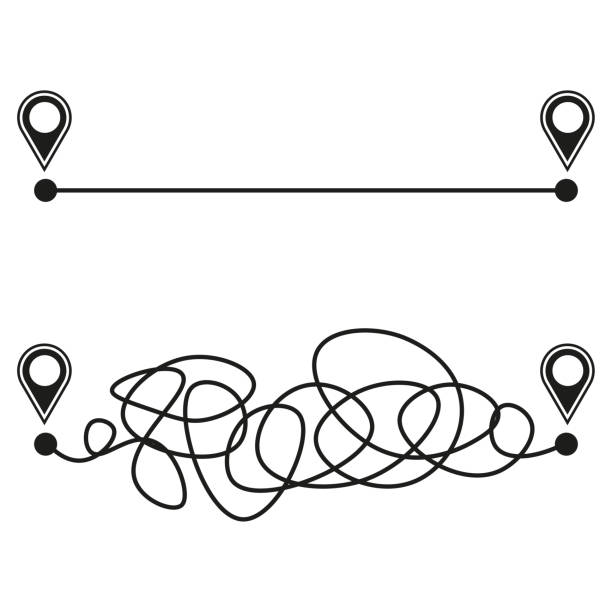 [Speaker Notes: EXCEPTIONS
Public Health Emergencies
IncidentMedical
Incidents involving non-local agencies with jurisdiction (FAA, NTSB, FBI)
Public Health Emergencies
Incidents outside emergency management (eg COVID)
Public Health Emergencies (not same
Incidents managed outside emergency management (eg COVID)
Waivers 
Incidents with federal involvement or oversight may be treated differently (Biocontainment)
Incidents that occur elsewhere may be treated differently (eg NDMS)
Note:  While foundational concept is the same, there may be variation in implementation across jurisdictions.

VARIABLES
Community Emergency vs. Natural Disaster
Location of impacted area – “ground zero”
Facility emergency vs. community emergency
Insurable expense
Exercise frequently
Review and update agreements regularly
Maintain relationships

PRECEDENT
Test assumptions regularly
Exercise frequently
Review and update agreements regularly
Maintain relationships]
Overview
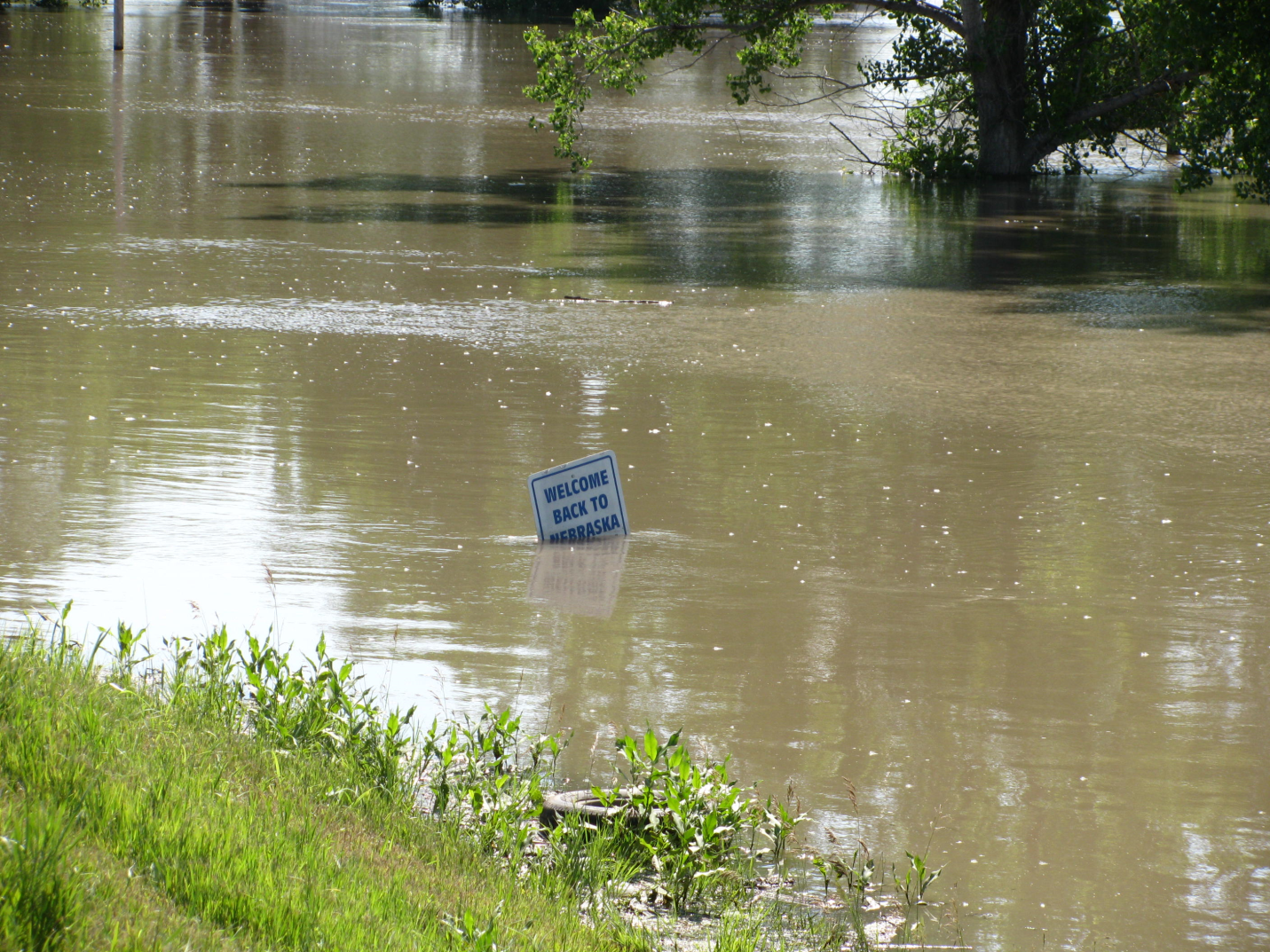 Threat, Vulnerability, and Risk
Damage Assessment
Disaster Management Cycle
Core Capabilities
Community Lifelines
Recovery Framework
Douglas County EMA and EOC Operations
Building Resilience through Public-Private Partnerships
Threats Identified 
for Douglas 
County
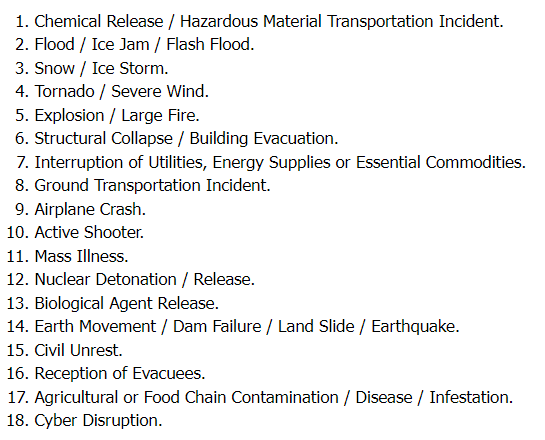 Readyomaha.org or Readydouglascounty.org
Elements of Vulnerability
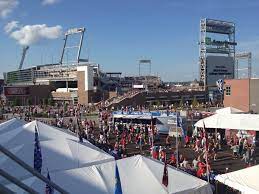 Any weakness that can be exploited by an aggressor or, in a non-terrorist threat environment, make a community susceptible to hazard damage.

Example:
High water table 
Limited access 
Low water pressure
Fluctuations in water level
Population density
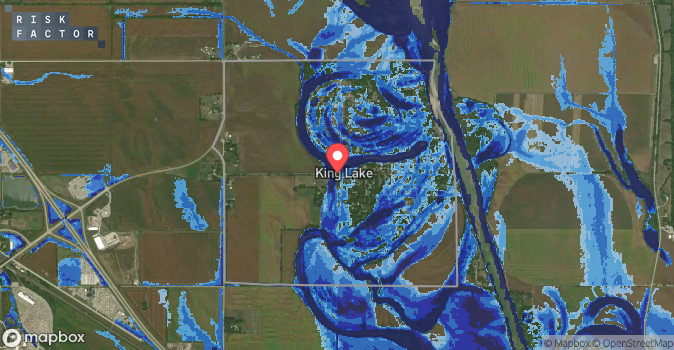 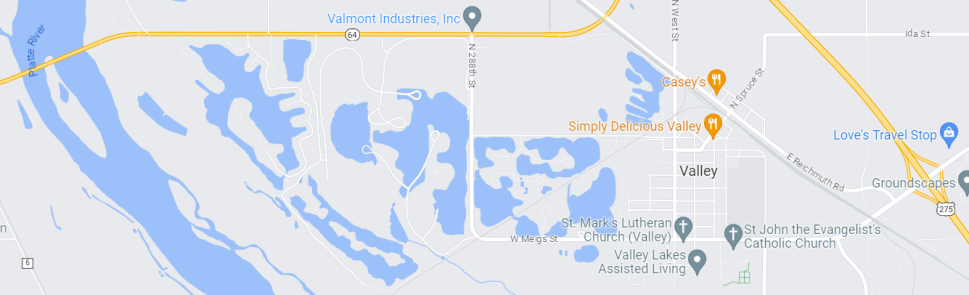 Elements of Risk
What proportion of the population?
How large of a geographic area?
Potential for disruption of utilities > 72 hrs.
Duration of incident?
Potential for injury or loss of life?
Potential for severe damage?
Potential to impact commerce?
Potential to disrupt communications?
Disproportionate cultural impact?
Public perception/fear?
Potential to disrupt transportation?
National Risk Index: https://hazards.fema.gov/nri/map
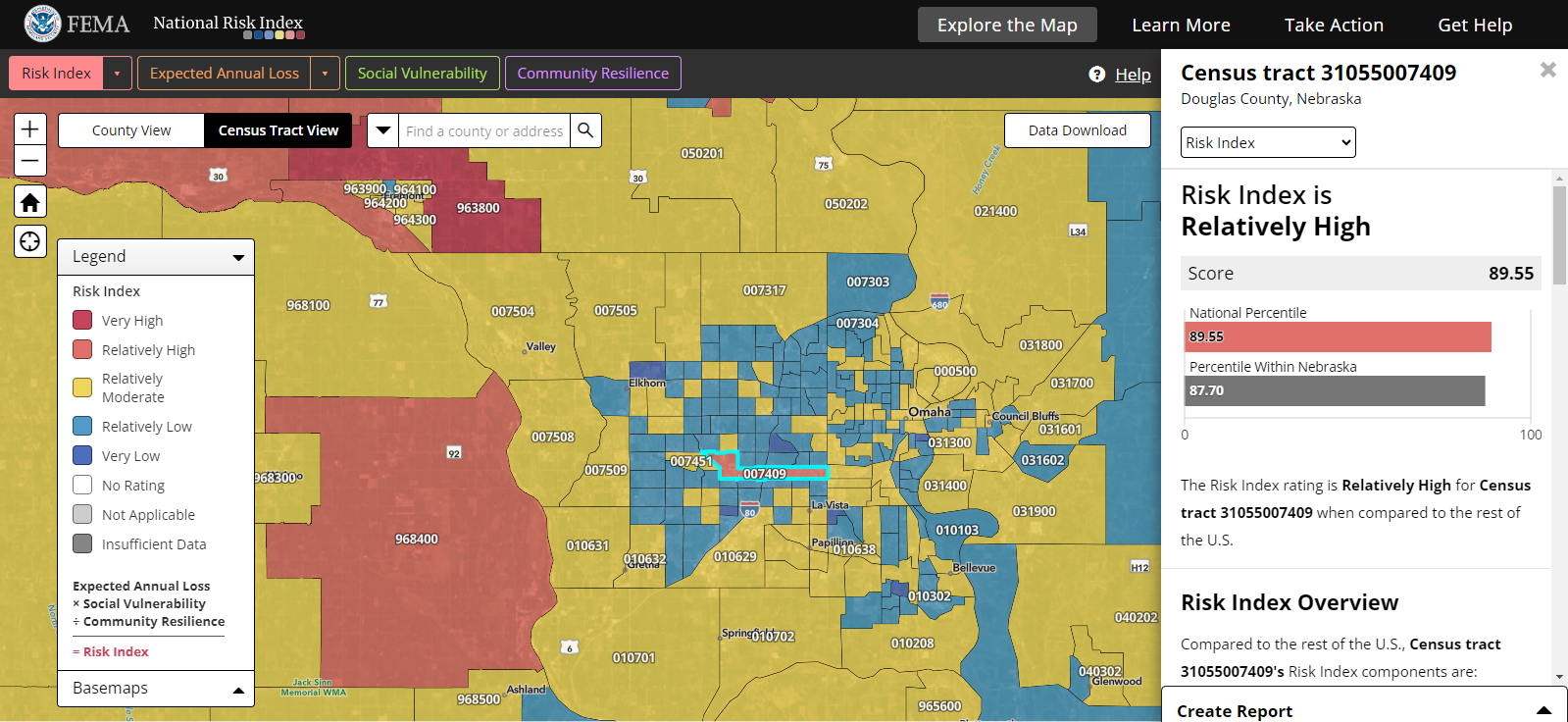 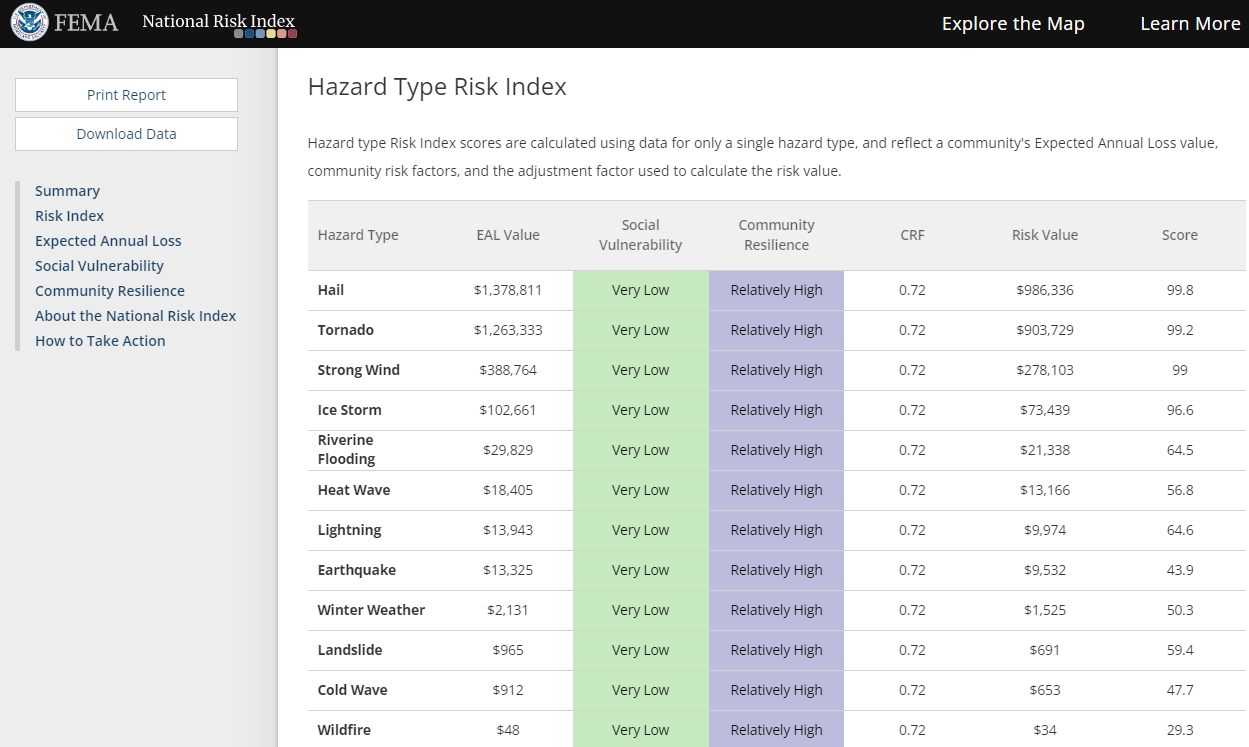 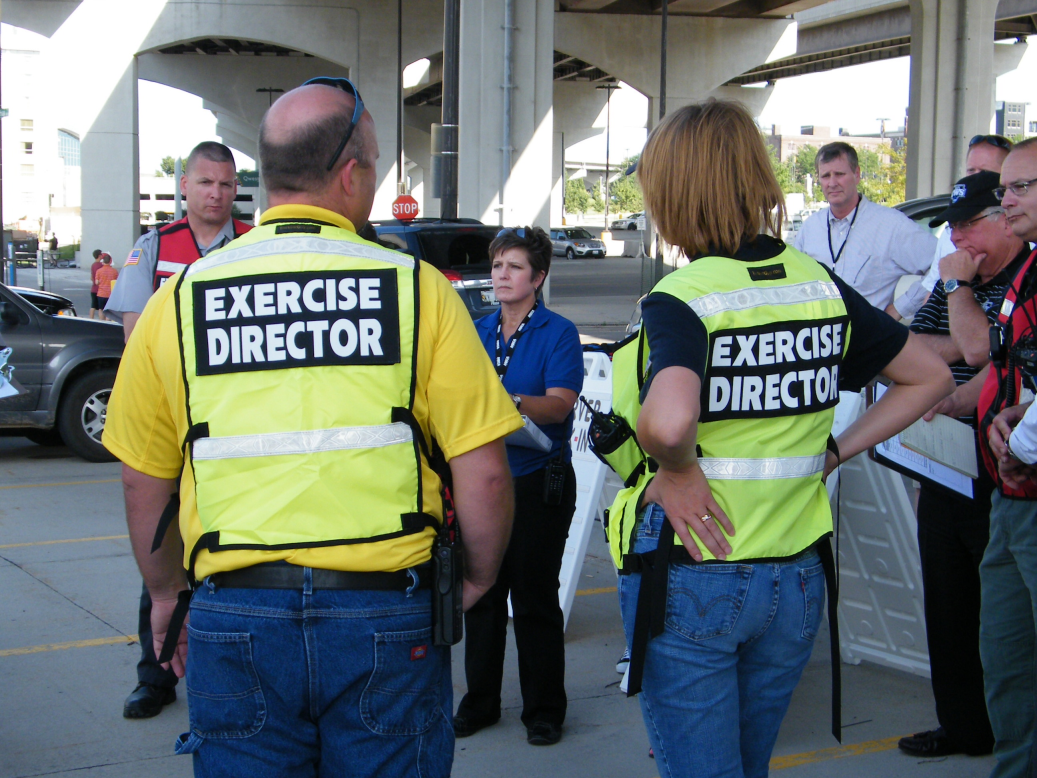 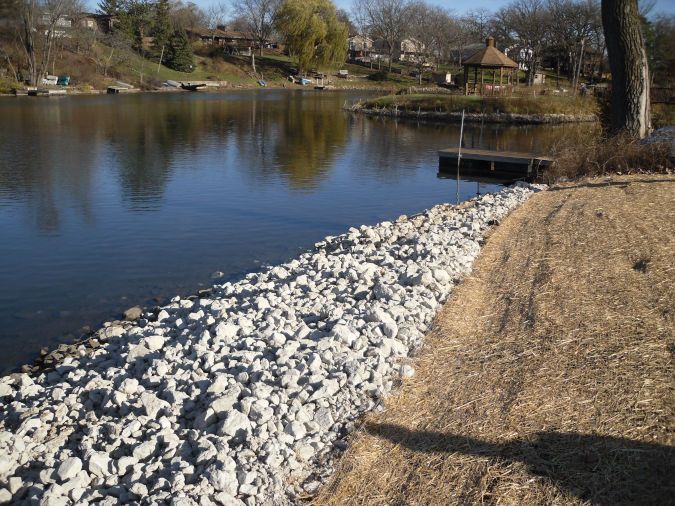 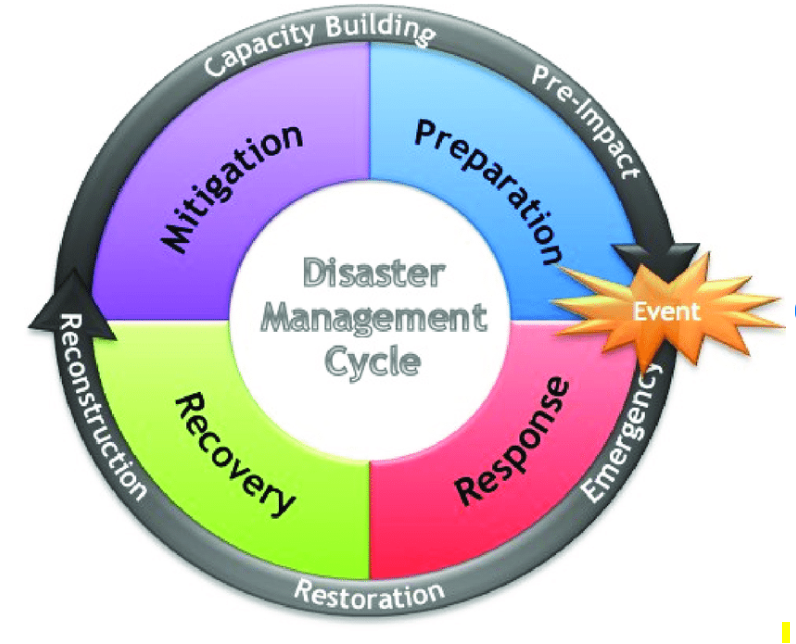 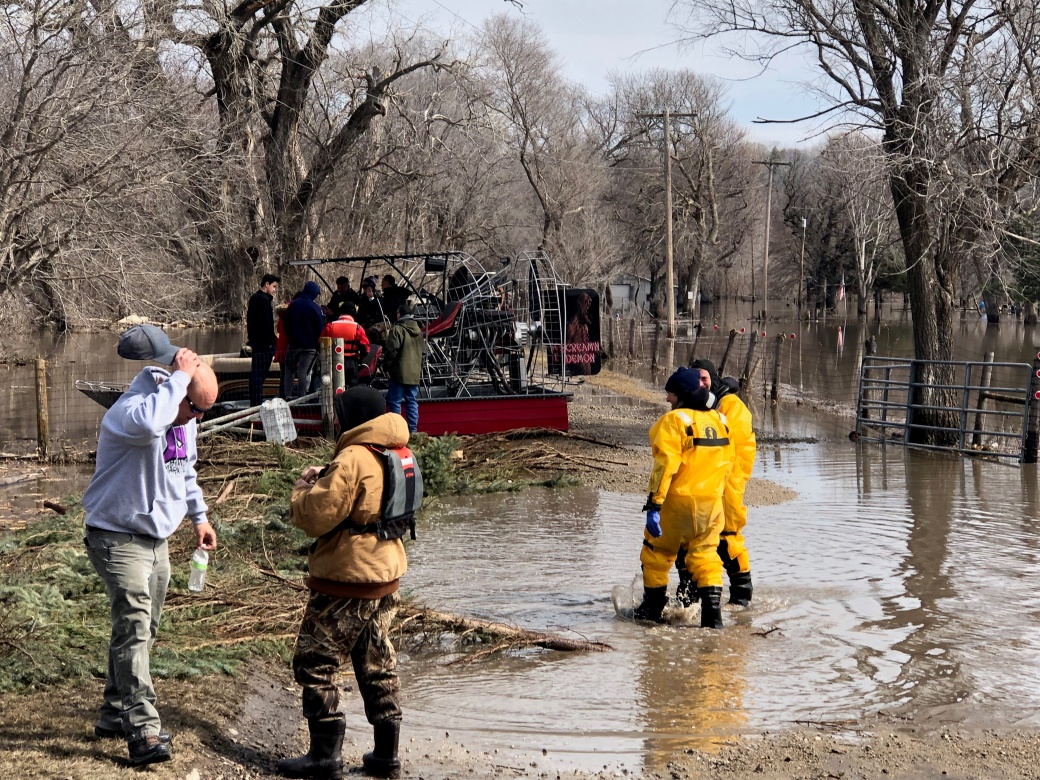 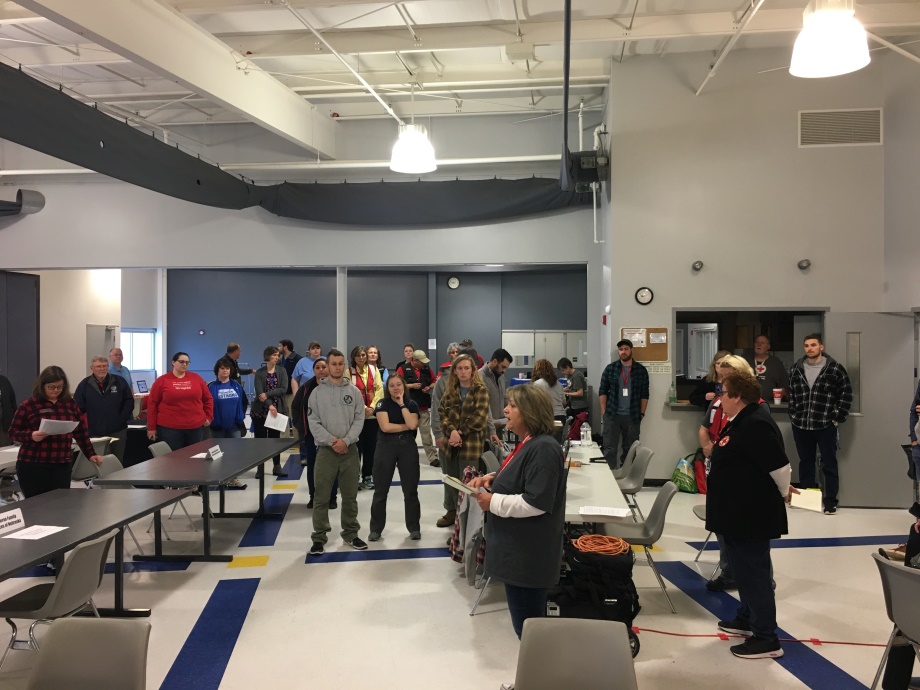 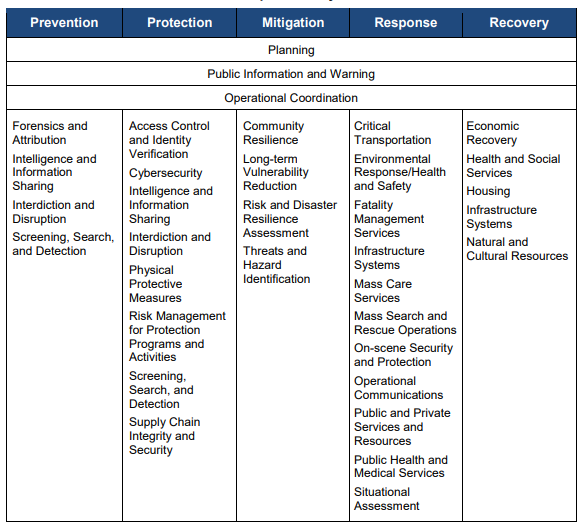 Preparedness
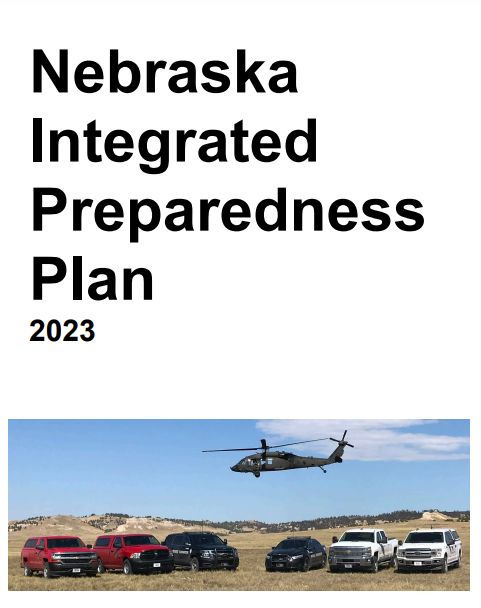 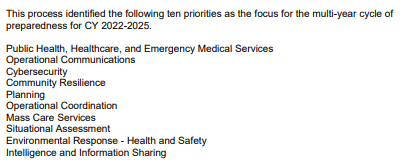 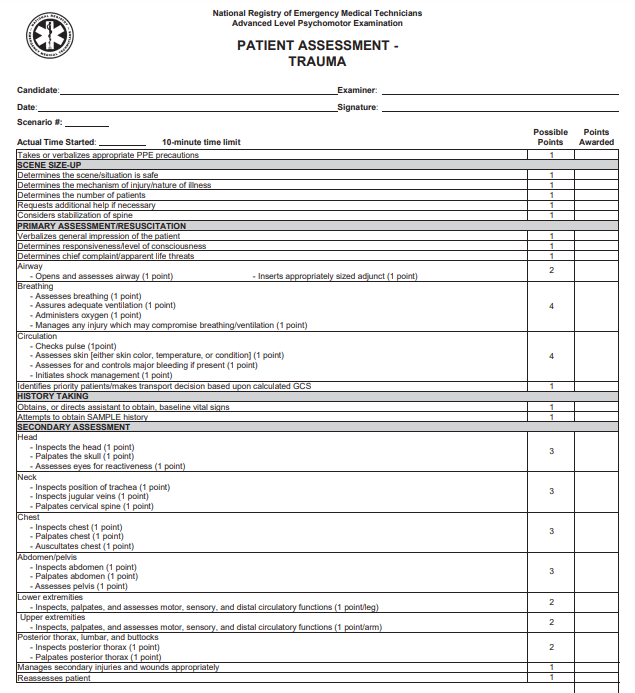 Patient Level
Personal Protection
Scene Size-Up
Primary assessment, immediate life-saving interventions
History taking
Secondary assessment/interventions
Continual reassessment
Transfer to definitive care
Similar process and priorities are applicable at the community level
Response
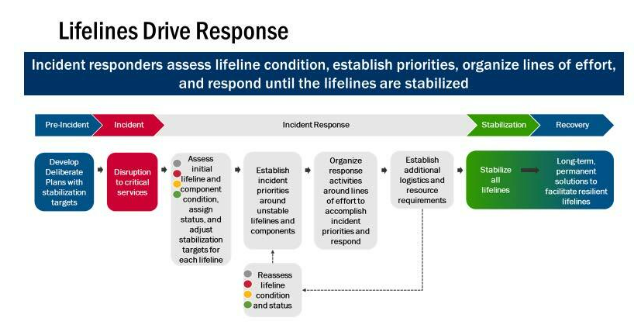 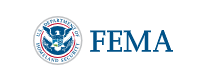 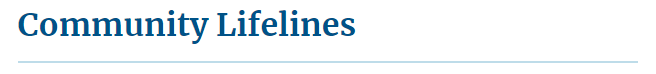 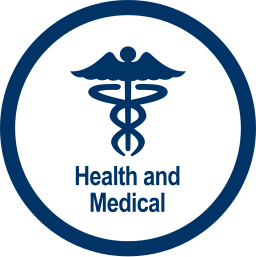 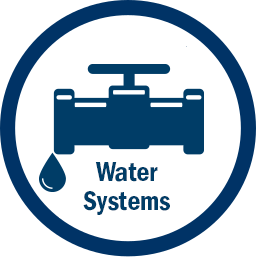 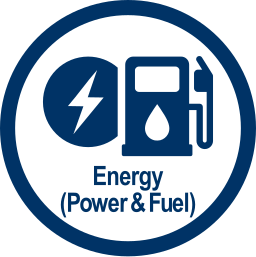 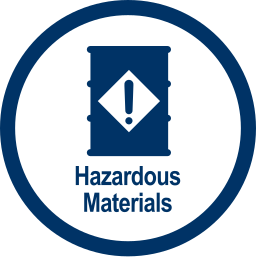 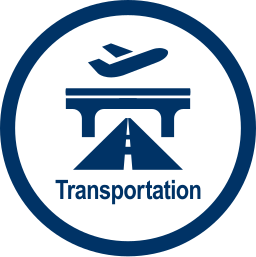 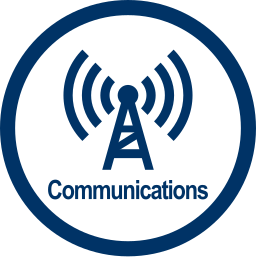 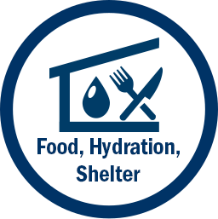 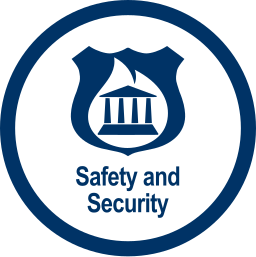 Did the incident disrupt service to survivors?
What is the extent of the disruption and impact on the response and survivors?
Has a solution to the disruption been identified?
Has that solution been converted into a plan of action?
Has that plan of action been resourced?
Are there limiting factors that are providing stabilization?  To what extent are they degrading services?
Have services for survivors been stabilized?  If not, how long to reach stabilization?
Are their contingency solutions that are enabling stabilization?  How long will these solutions be used to sustain stabilization?
Have circumstances changed wince the lifeline/component was last assessed?
Recovery
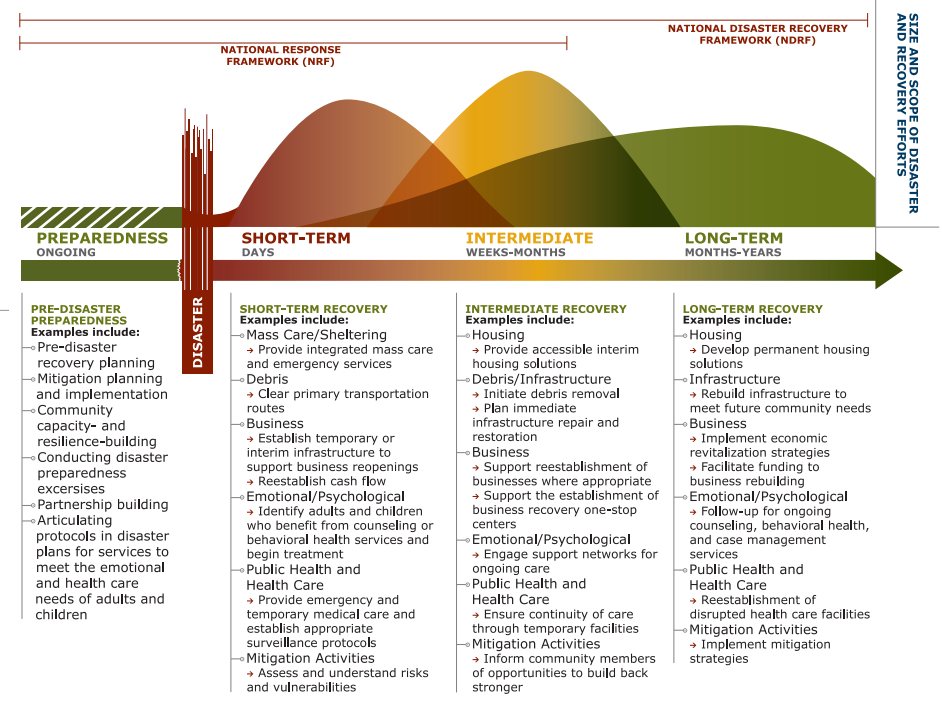 Recovery
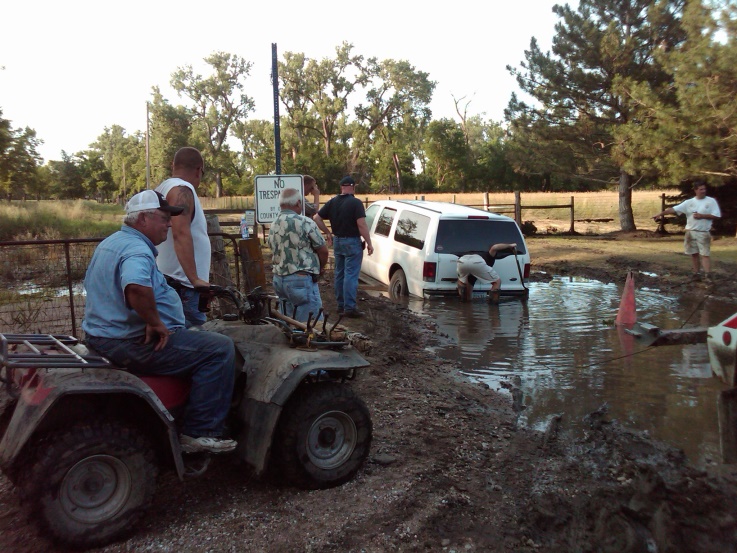 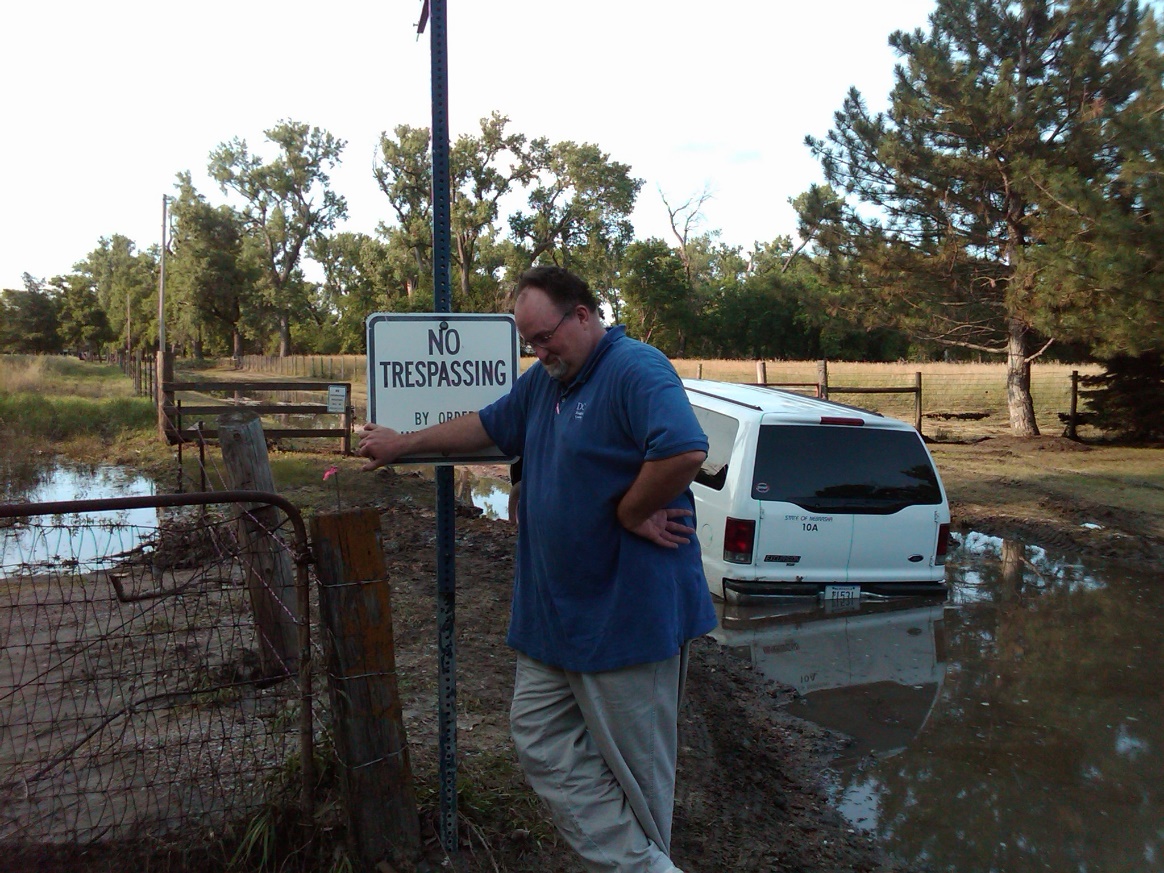 “The nine most terrifying words in the English language are:  I’m from the Government, and I’m here to help.”

Ronald Reagan, 1986
Local Primacy
Mitigation
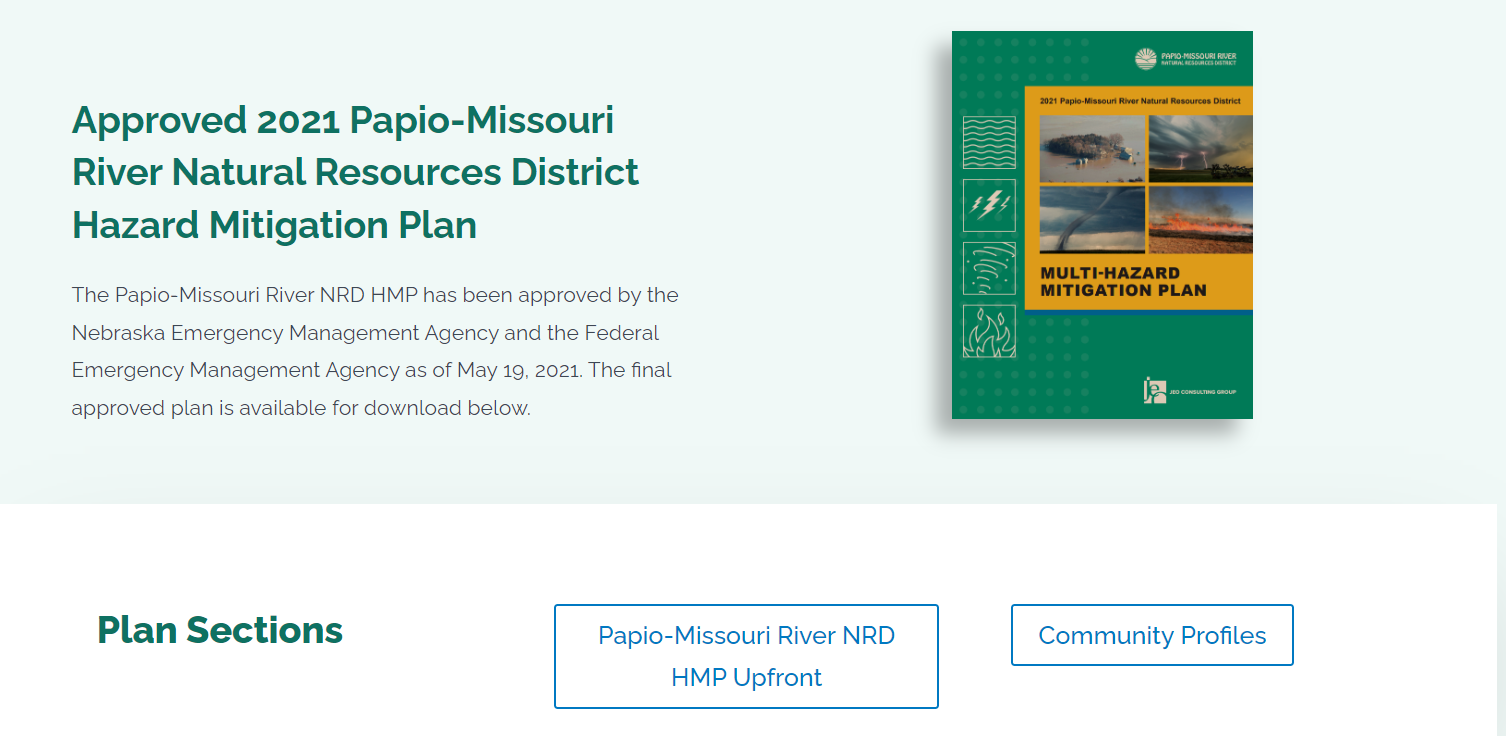 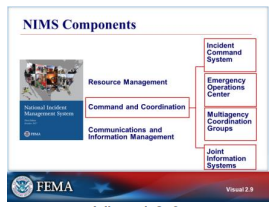 Douglas County – Command and Coordination
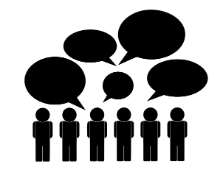 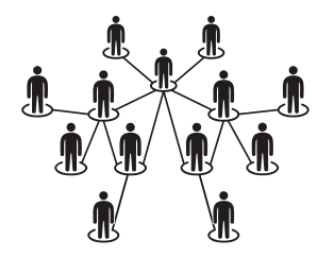 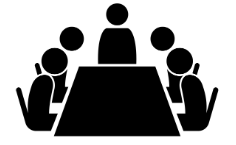 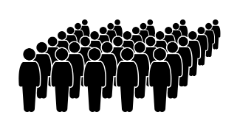 Emergency Management Senior Advisory Team
(MAC Group)
Joint Information Center (JIC)
Incident / Unified Command
(IC/UC)
Emergency Operations Center (EOC)
On-Scene or in Command Post/Center
Off-Scene, often convening virtually
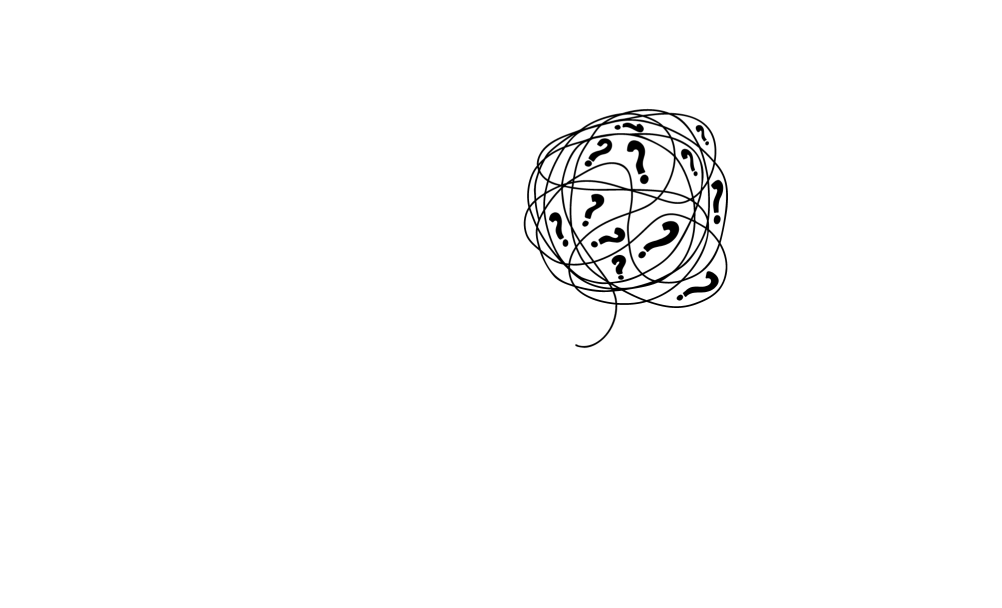 How and by 
whom are these capabilities met?
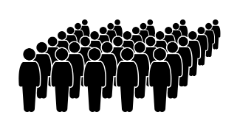 Levels of Emergency Operations Management Activation
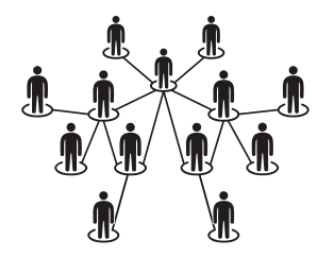 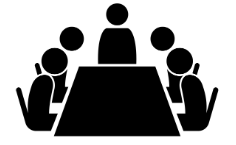 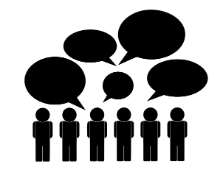 Community Lifelines
SENIOR 
OFFICIALS
INCIDENT
COMMAND
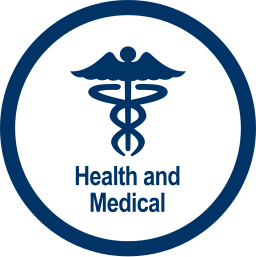 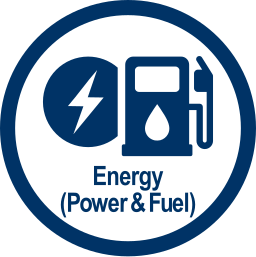 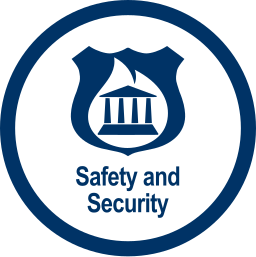 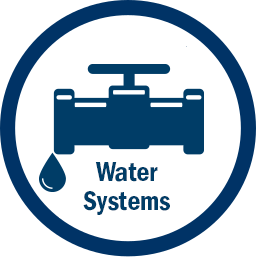 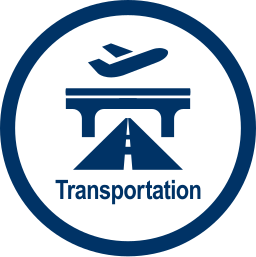 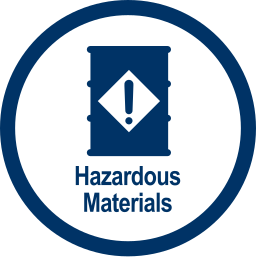 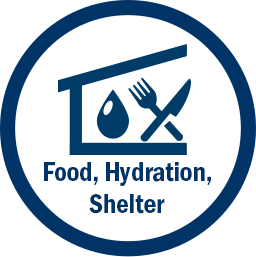 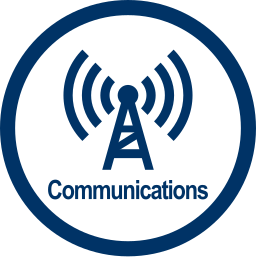 Perception
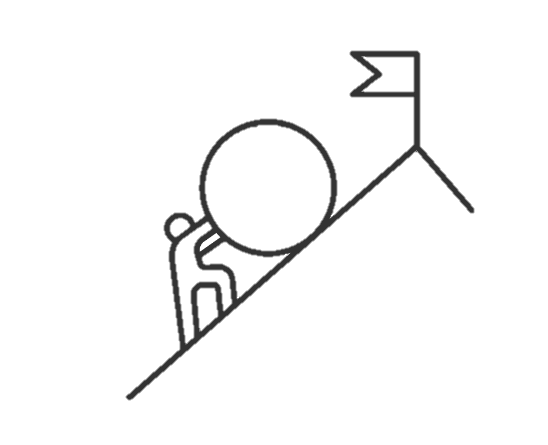 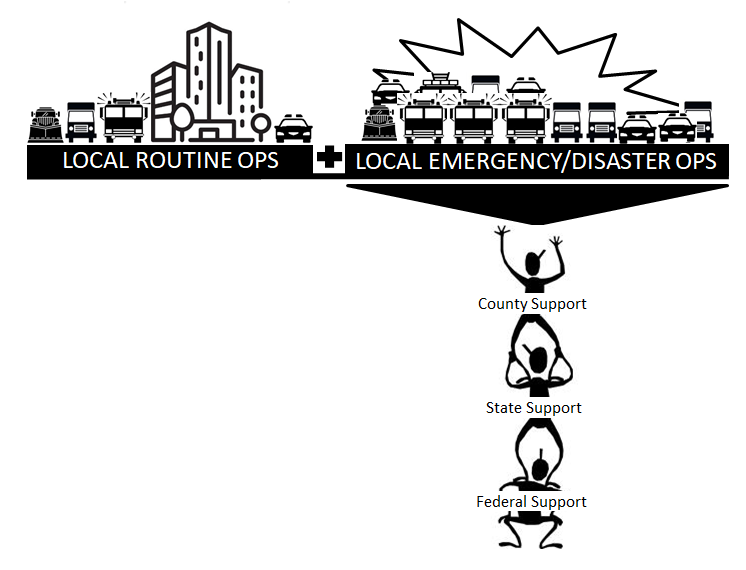 Disaster 
Proclamation
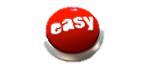 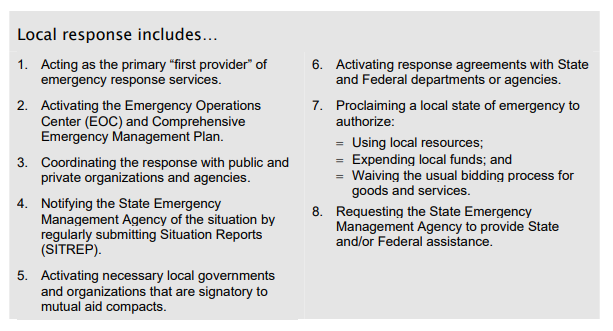 *
Reality
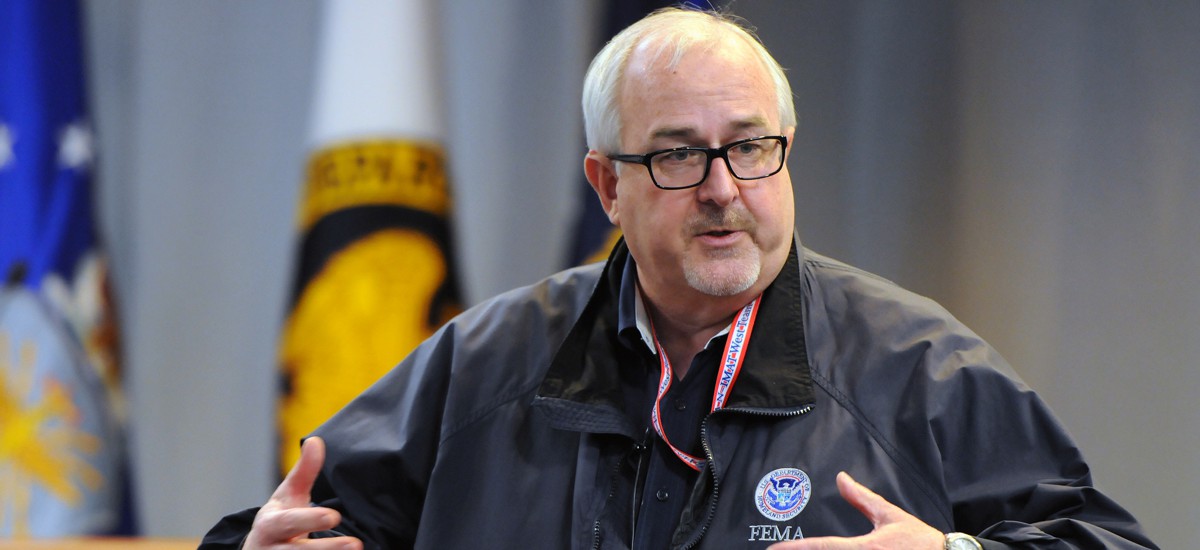 Building Resiliency through
Whole Community Engagement
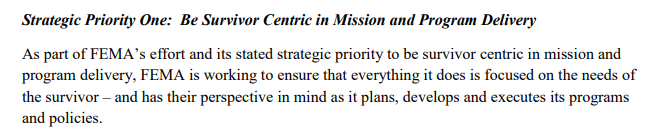 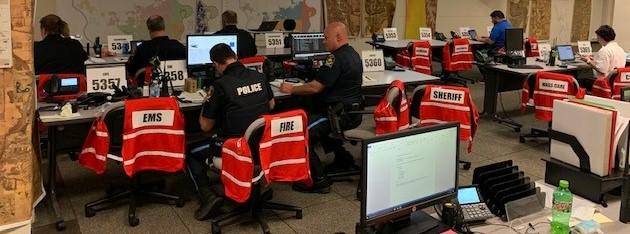 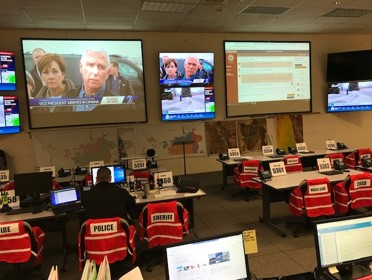 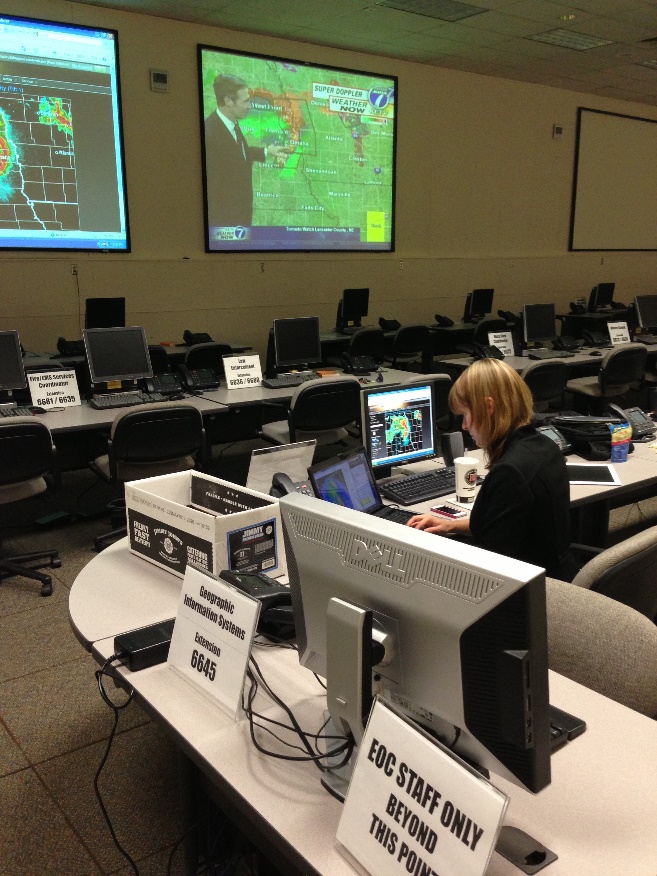 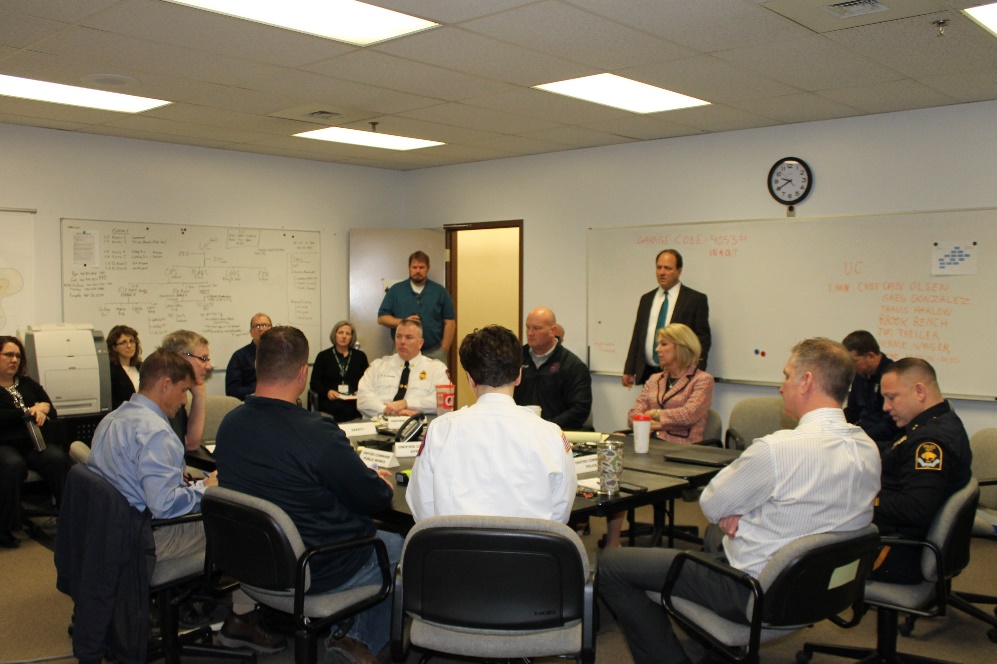 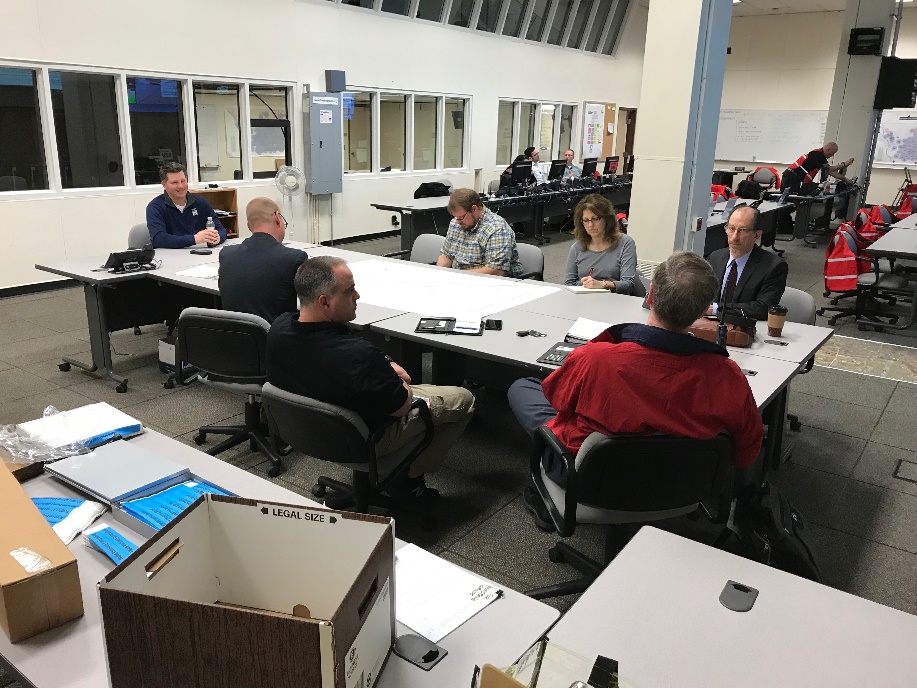 Douglas County 
Emergency Operations Center
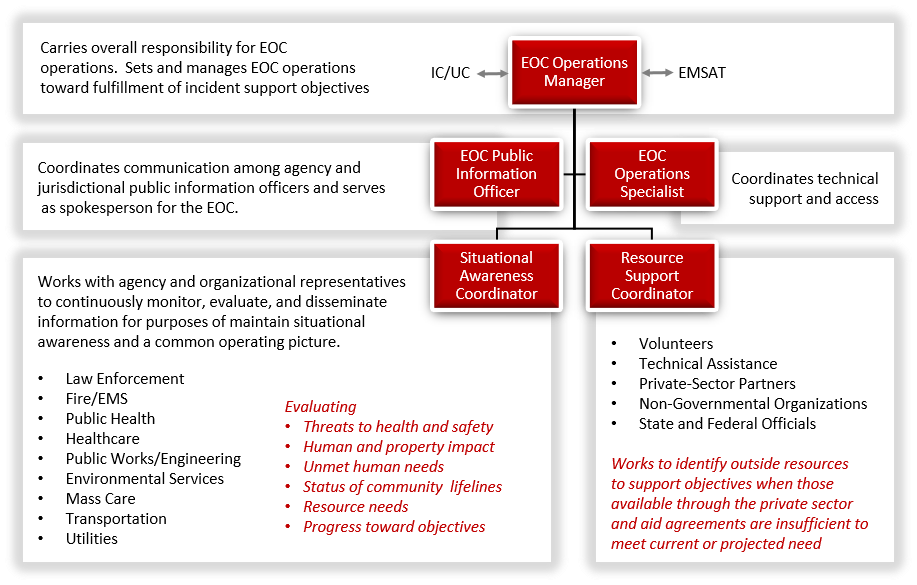 DOUGLAS COUNTY EOC OPERATING STRUCTURE
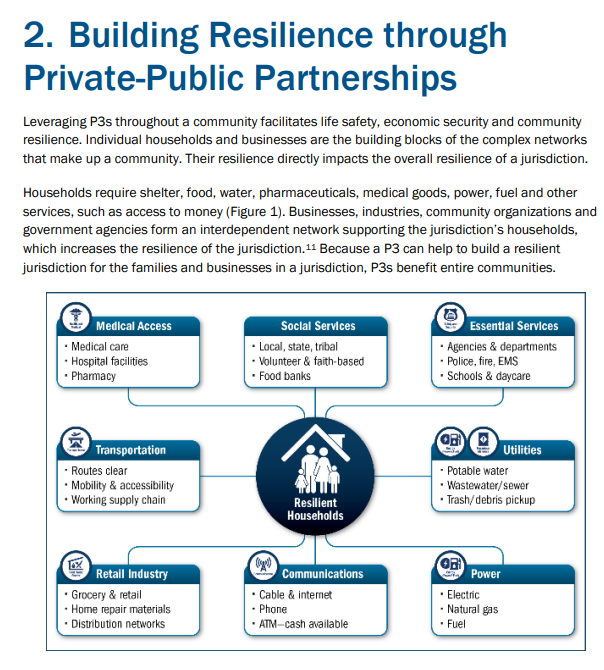 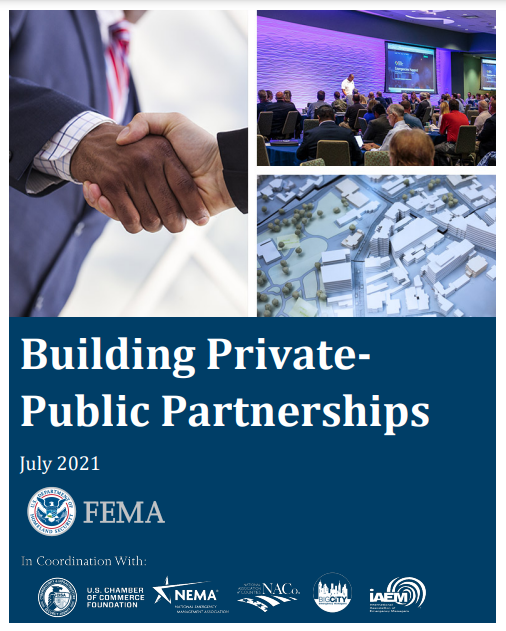 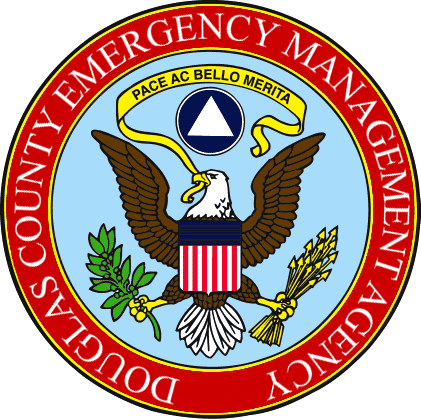 How might we be of assistance in meeting your mission?

Thank you!

Whitney Shipley
Whitney.shipley@douglascounty-ne.gov